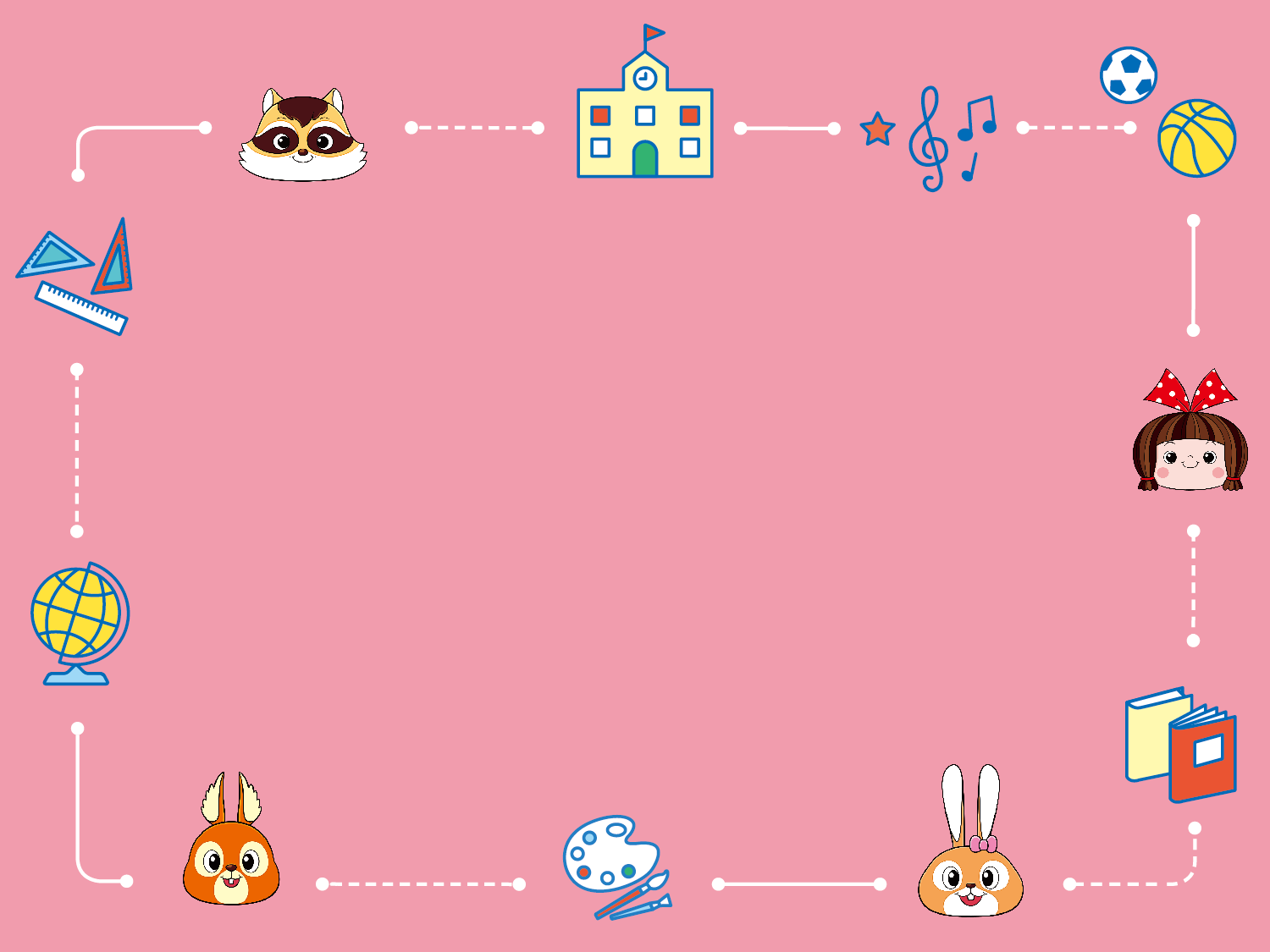 第十課      
醜小鴨  93頁
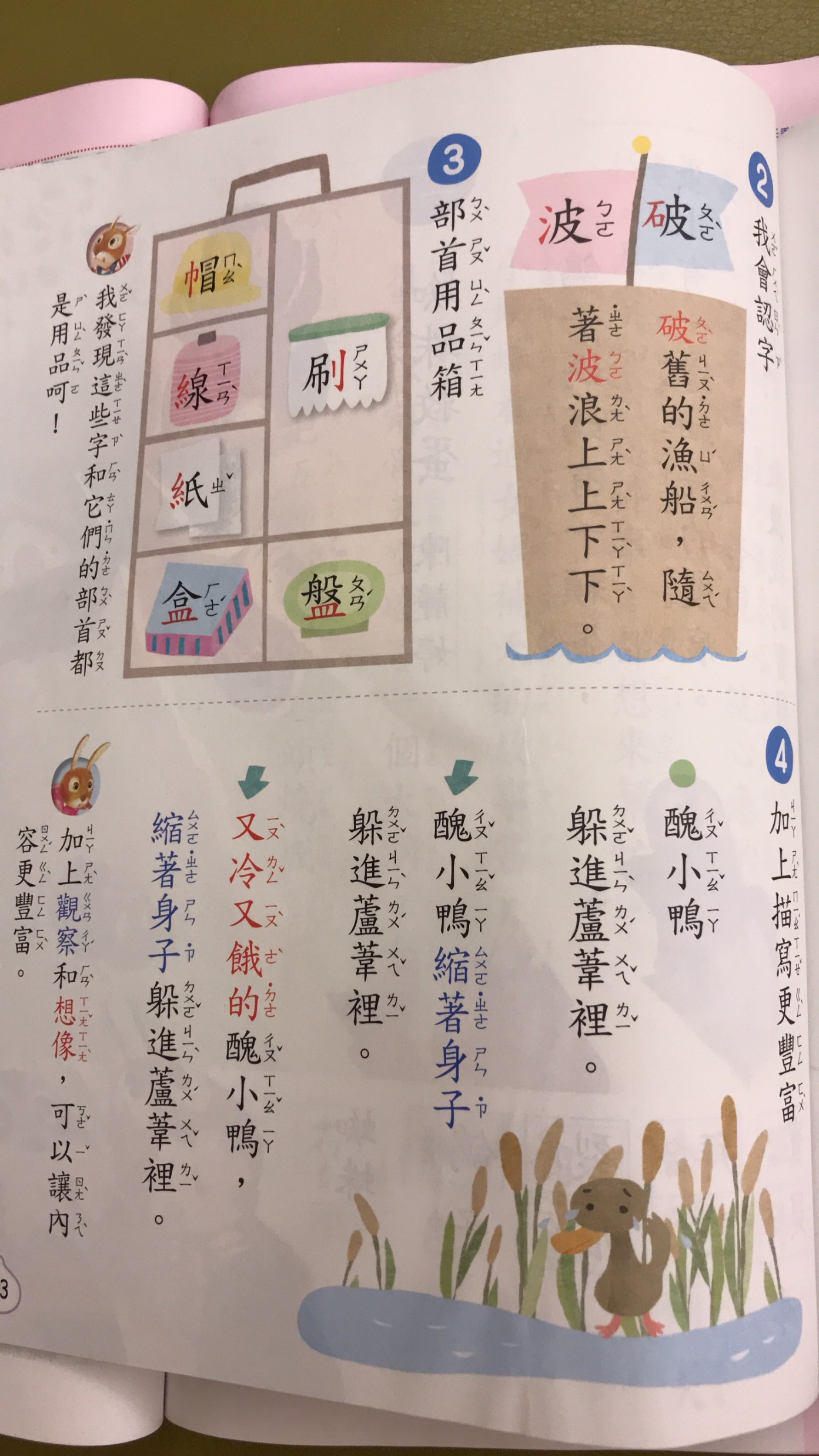 (一)、『我會認字』:
1、找出「破」和「波」兩個字  
      不一樣的地方是不是部首。
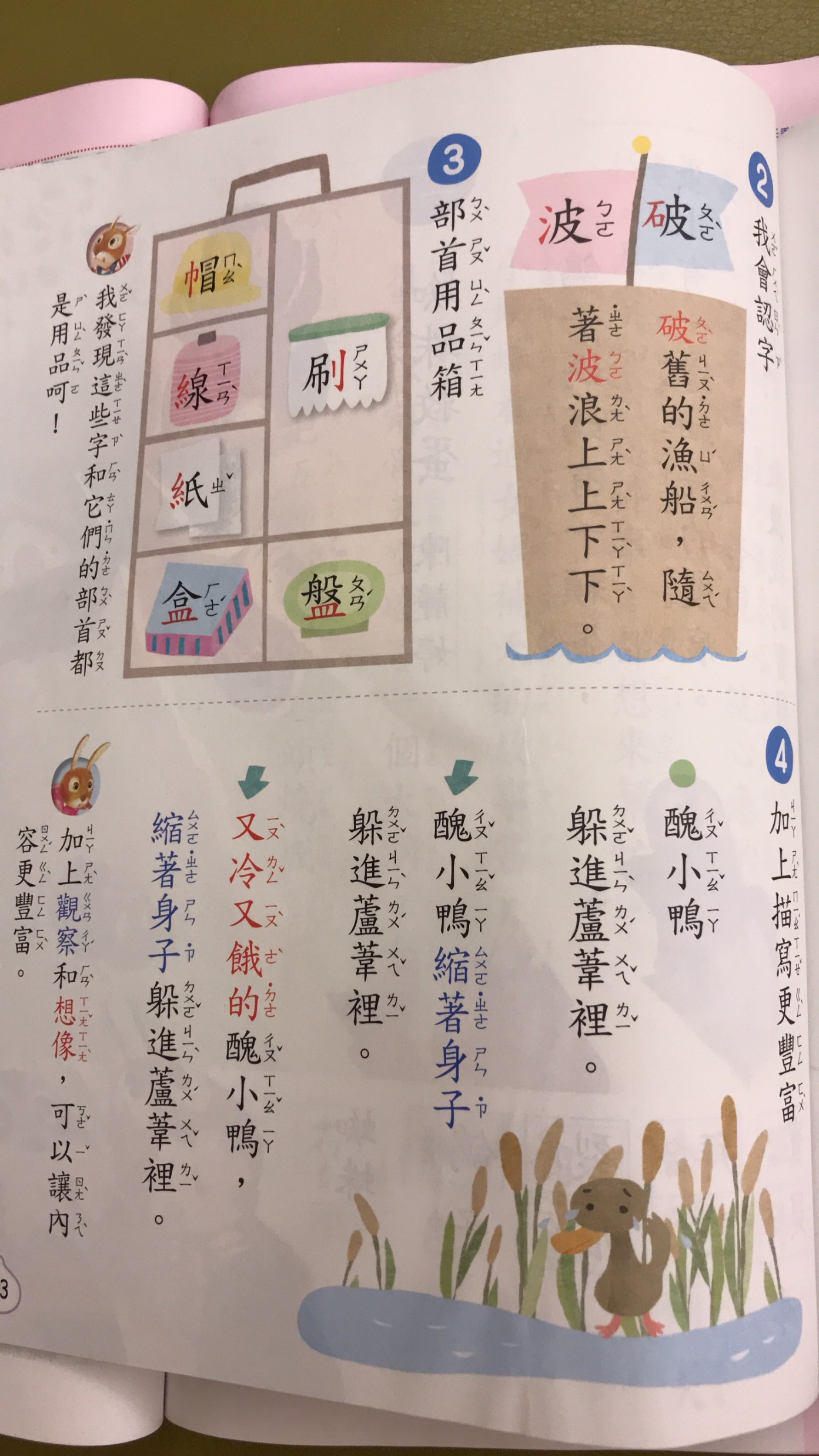 (1)、說說看，以下幾題不一 樣的         地方，以及部首是相同嗎。
例題: 「喝」和「渴」

答:「喝」部首口，「渴」部首水，部首不一樣。
(1)、說說看，以下幾題不一 樣的         地方，以及部首是相同嗎。
1-1「泡」和「抱」
答:

1-2「開」和「悶」
答:
(1)、說說看，以下幾題不一 樣的         地方，以及部首是相同嗎。
1-3「澡」和「操」
答:

1-4「抖」和「料」
答:

1-5「材」和「村」
答:
(二)、『部首用品箱』:
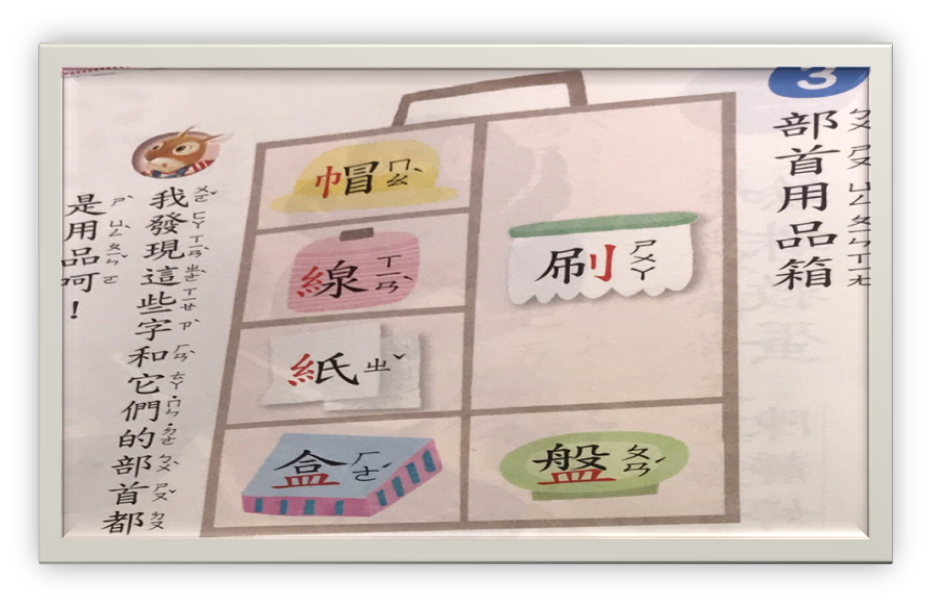 1、用字典找出 「刷」、「盤」、
 「帽」、「線」、「紙」、「盒」    
    意義，再找出它們的部首的意義。
    也就是認識字的意義，找出部首，   
    再認識部首意思。
(二)、『部首用品箱』:
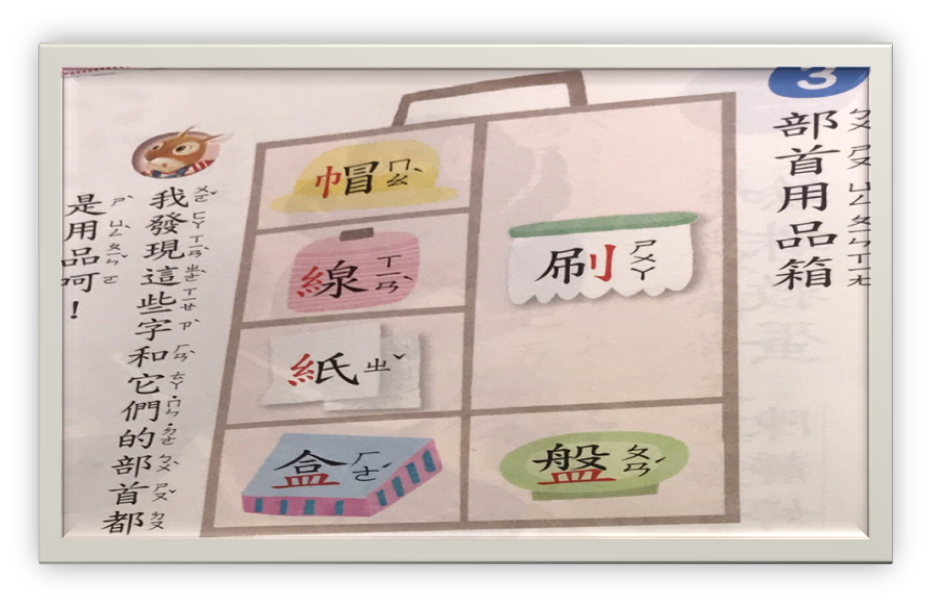 2、小朋友有沒有發現這幾個字
     的部首，是不是和生活用品
     有關。
(三)、『加上描寫更豐富』:
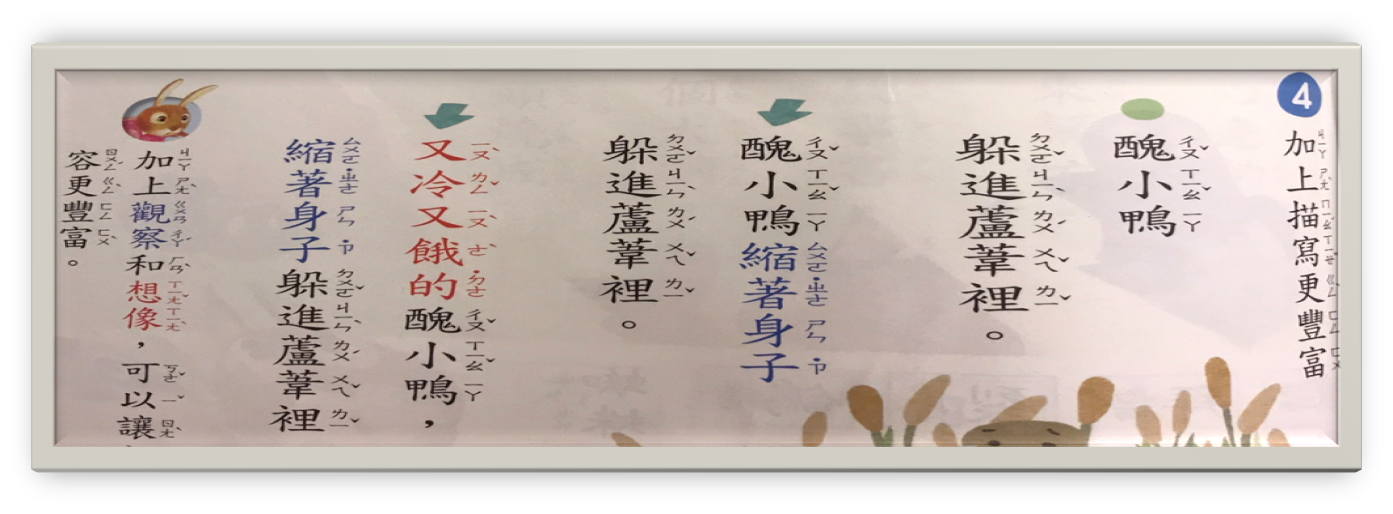 1、想一想:
(1)、醜小鴨躲進蘆葦的動作是什麼?(90頁)
(2)、牠可能有什麼感覺? (90頁)
(三)、『加上描寫更豐富』:
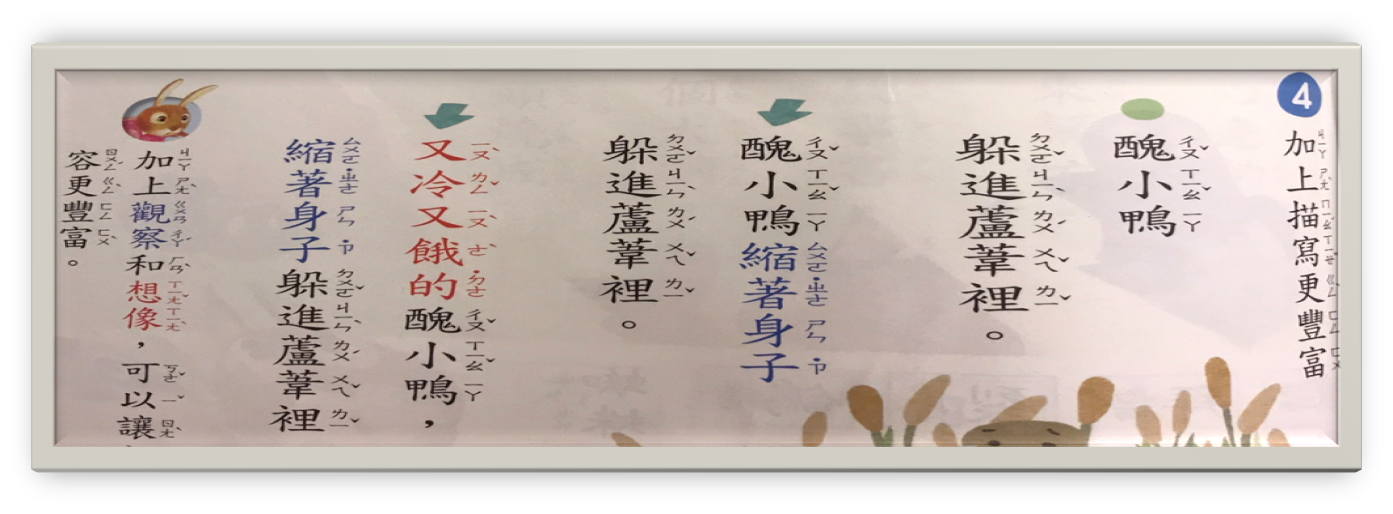 這是要讓我們知道:
1、透過觀察發現事物的動作和神態。
2、透過想像力、描述事物生動的部分。
3、將觀察和想像將事物的描述內容更
     豐富。
(三)、『加上描寫更豐富』:
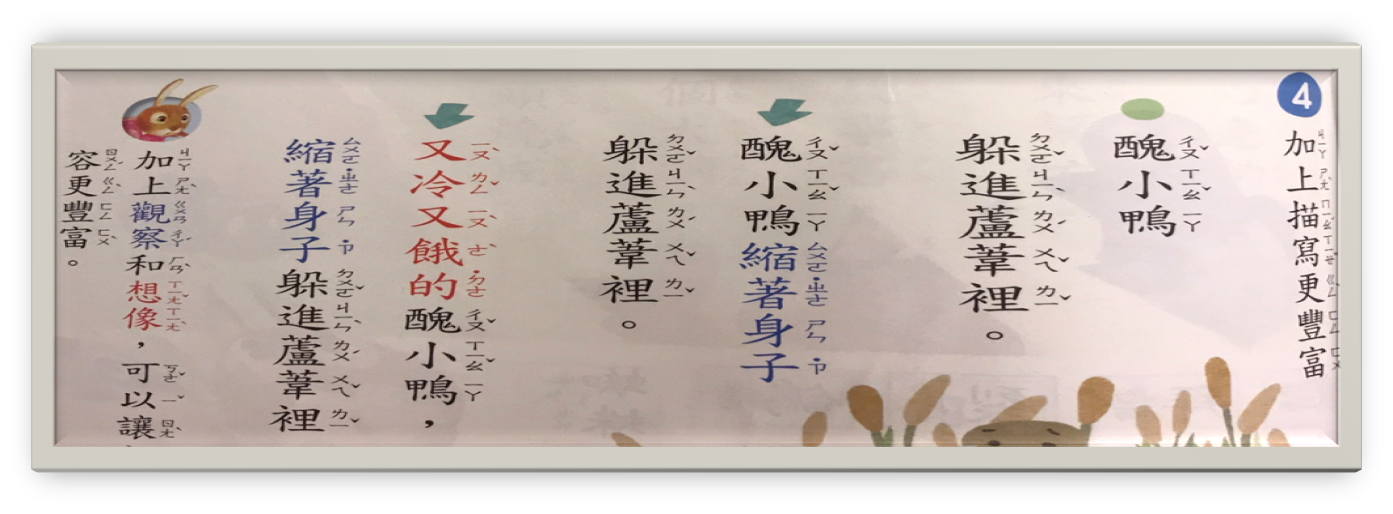 這是要讓我們知道:
1、透過觀察發現事物的動作和神態。
2、透過想像力、描述事物生動的部分。
3、將觀察和想像將事物的描述內容更
     豐富。
1、觀察88頁圖，說說看，為什麼醜小鴨要自己找朋友：
(四)、閱讀理解
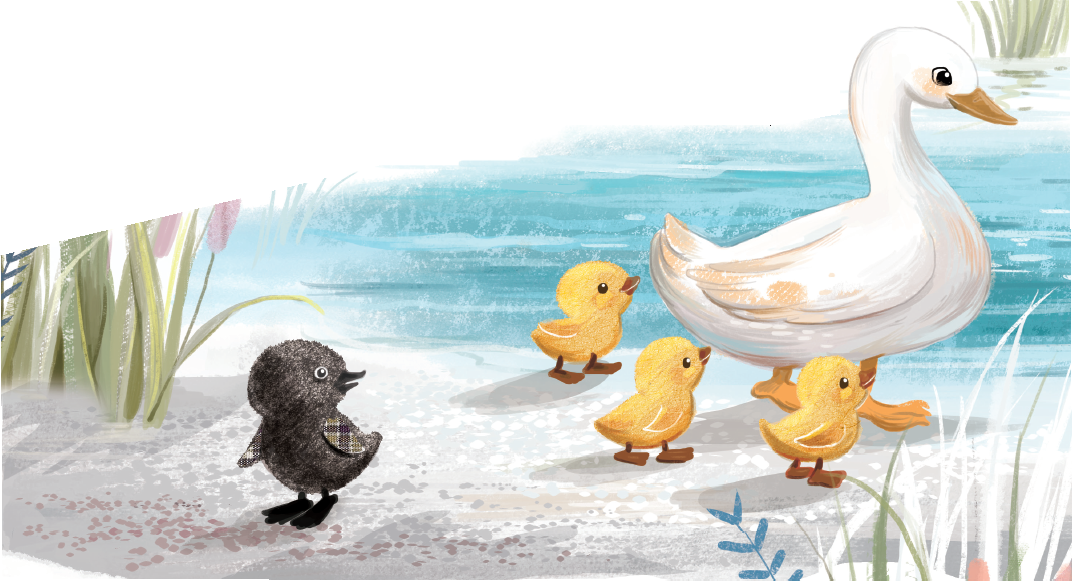 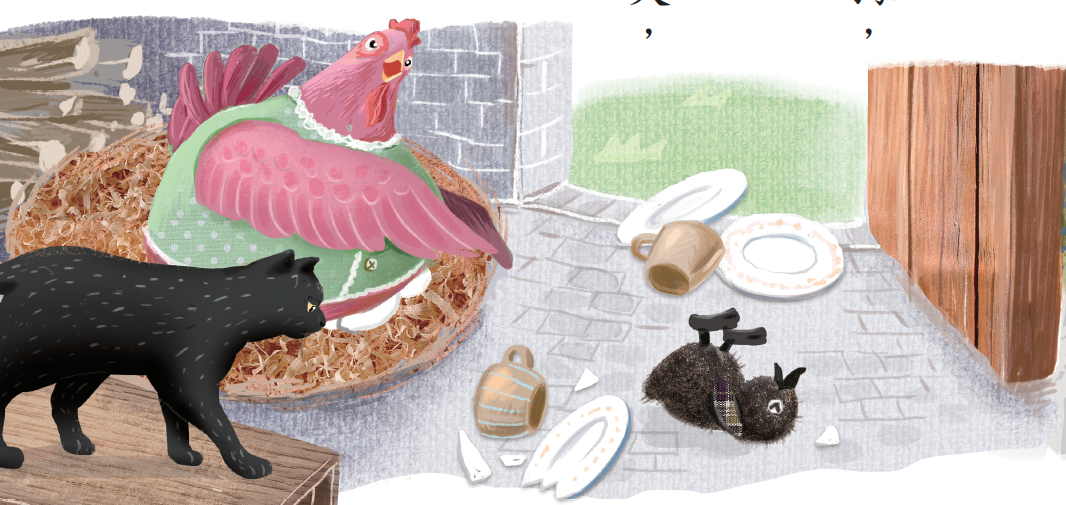 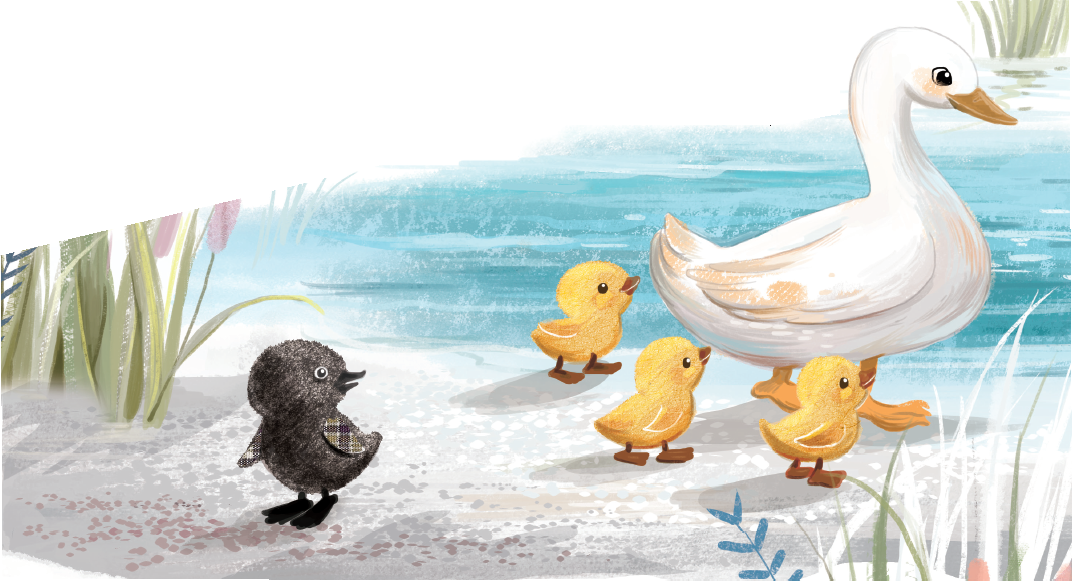 2、運用第88∼91頁這四幅插圖，把醜
         小鴨這個故事用自己的話再說一遍
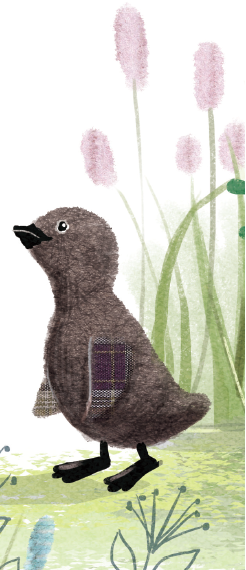 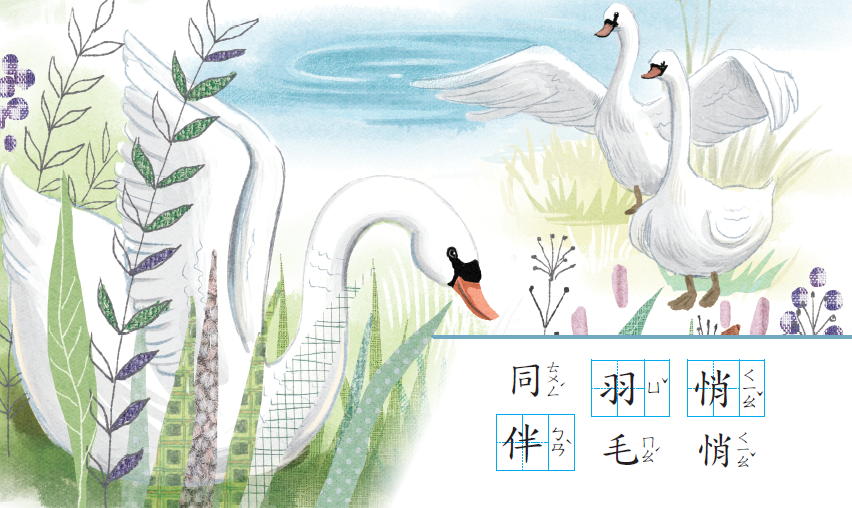 池塘邊的鴨媽媽生了一窩黃色的小鴨
         子，可是其中一隻長得又大又黑，大
         家都不喜歡他，叫他醜小鴨。醜小鴨
         只好自己去找朋友。他被好心的農夫
         收留，可是母雞笑他不會生蛋，黑貓
         怪他打破碗盤，醜小鴨只好離開農舍。
         孤單的他，在冬天的池塘蘆葦邊躲著，
         看著天邊飛翔的天鵝，既羨慕又難過。
         隔年春天，蘆葦裡的醜小鴨變成了美
         麗的天鵝，和同伴們一起回家。
你的故事如何呢?故事參考。
3、醜小鴨的故事主要想告訴我             
       們什麼道理？想一想。
是的，這故事是要告訴我們，雖然小時候經歷許多挫折，被別人排擠或看不起，但是要相信自己一定有優點，只要耐心等待，就會有成功的一天。
說一說，為什麼大家不喜歡醜小
        鴨？
        因為他長得和其他小鴨不一樣。
        後來醜小鴨怎麼了？
        他自己去找朋友，但是沒有找到。
        醜小鴨看到天鵝，他有什麼想法？
        他想和天鵝一起高高飛。
        春天來了，醜小鴨有什麼改變？
        醜小鴨的羽毛變白，和天鵝一起
        飛回家。
五、重述課文內容：課文提問
答
答
答
答
問
問
問
問
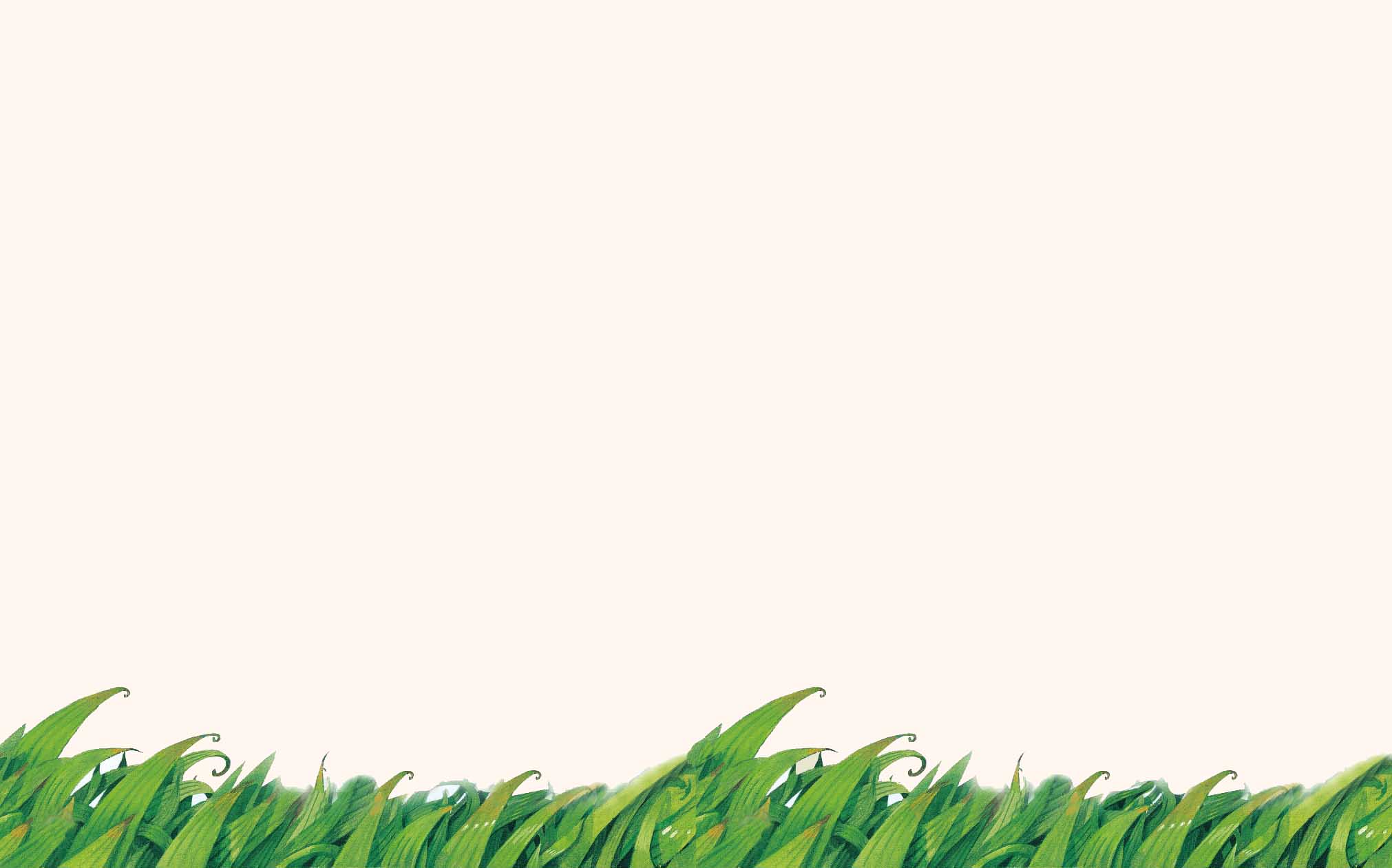 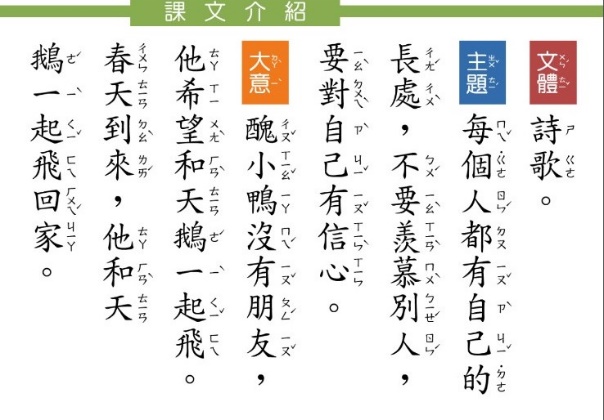 讀一讀
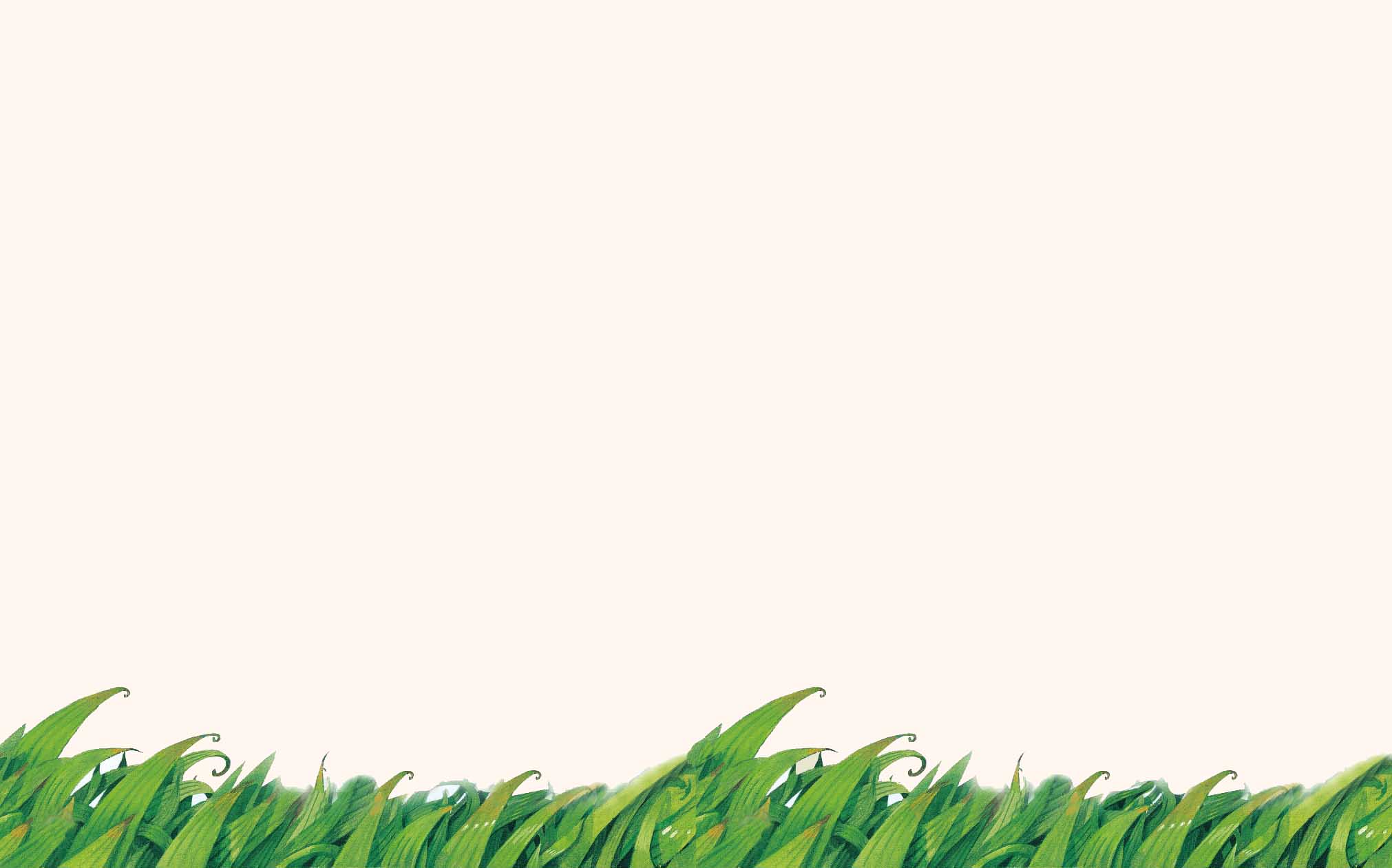 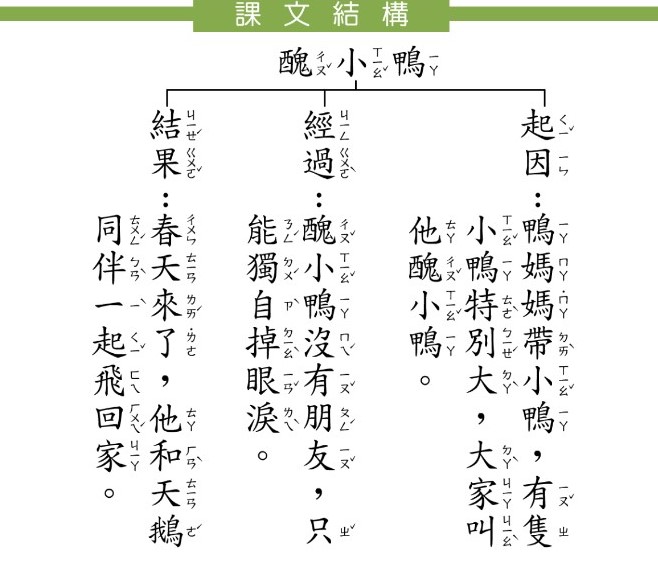 讀一讀
習作74-77頁
利用字典找出部首，認識部首意思後分類。
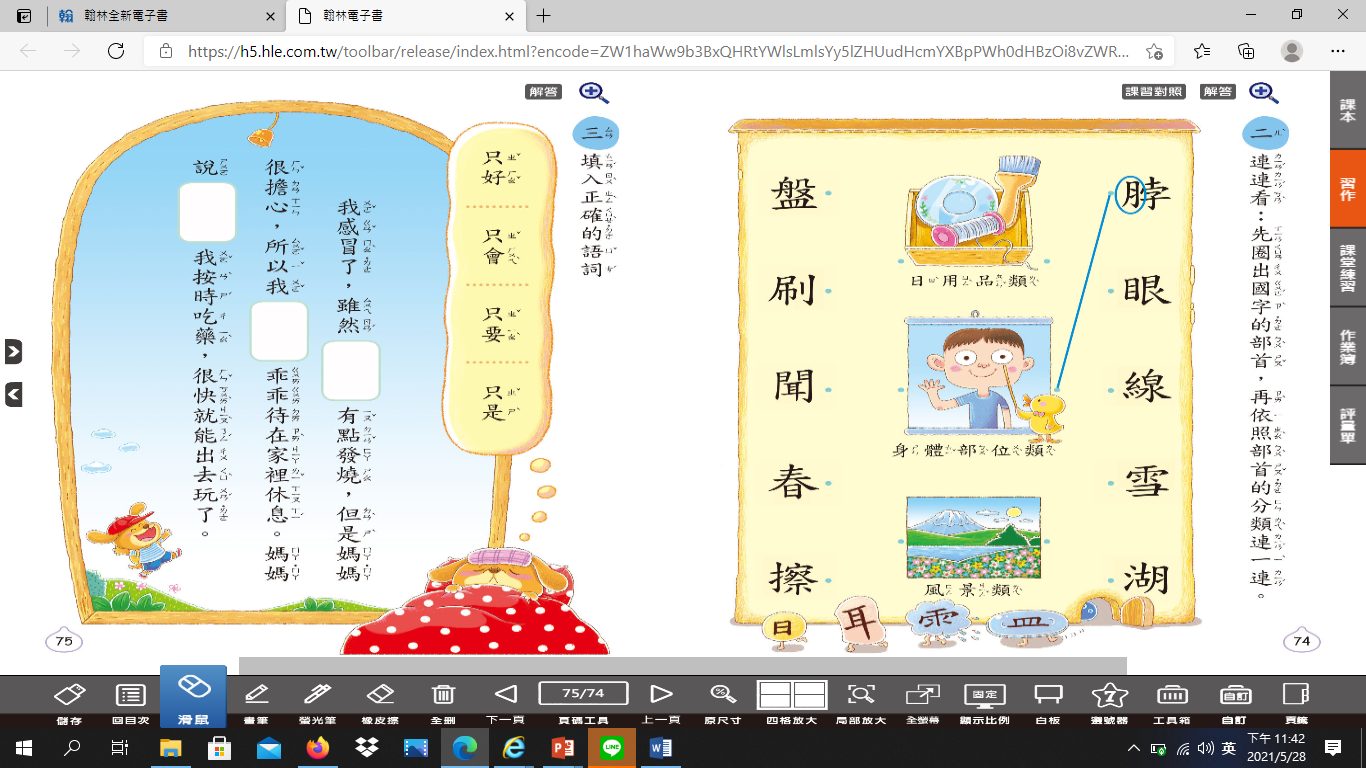 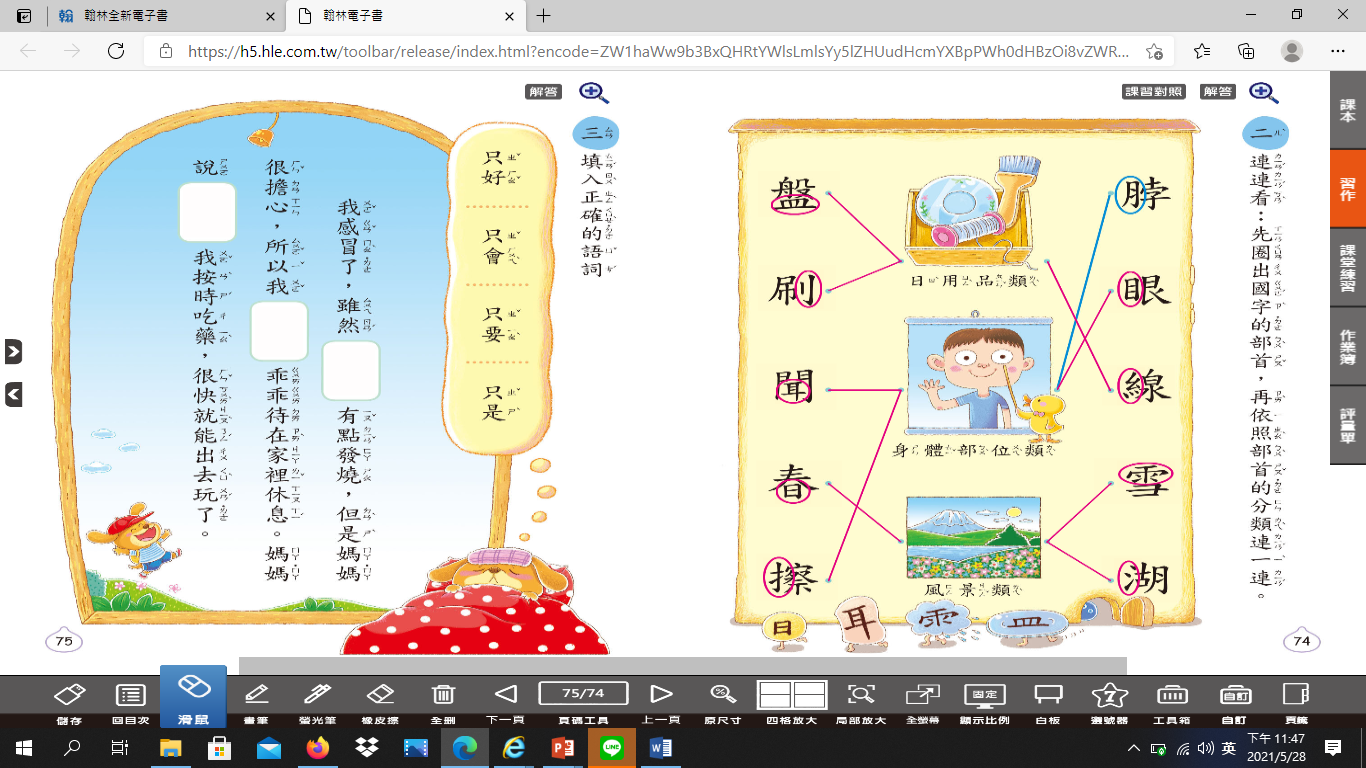 想一想四個語詞的意思，思考後再填入適合的語詞。
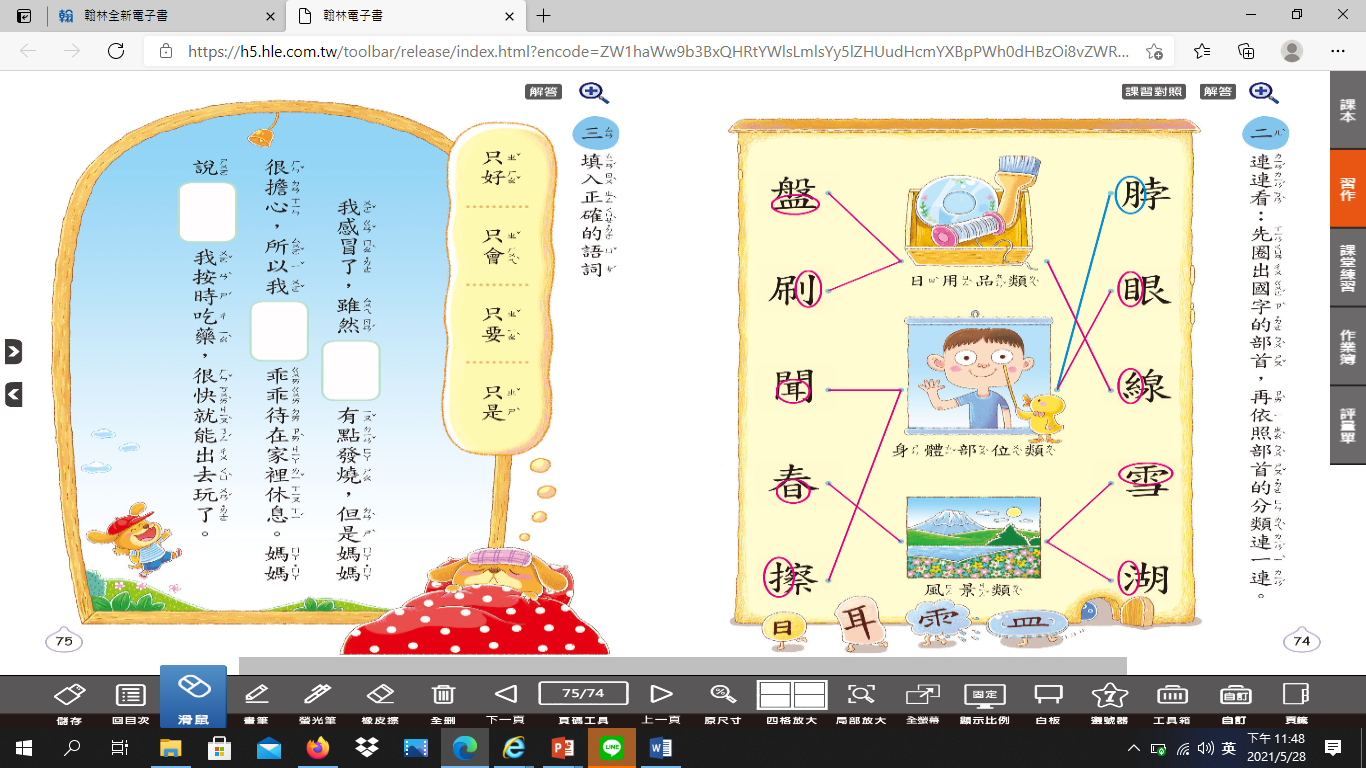 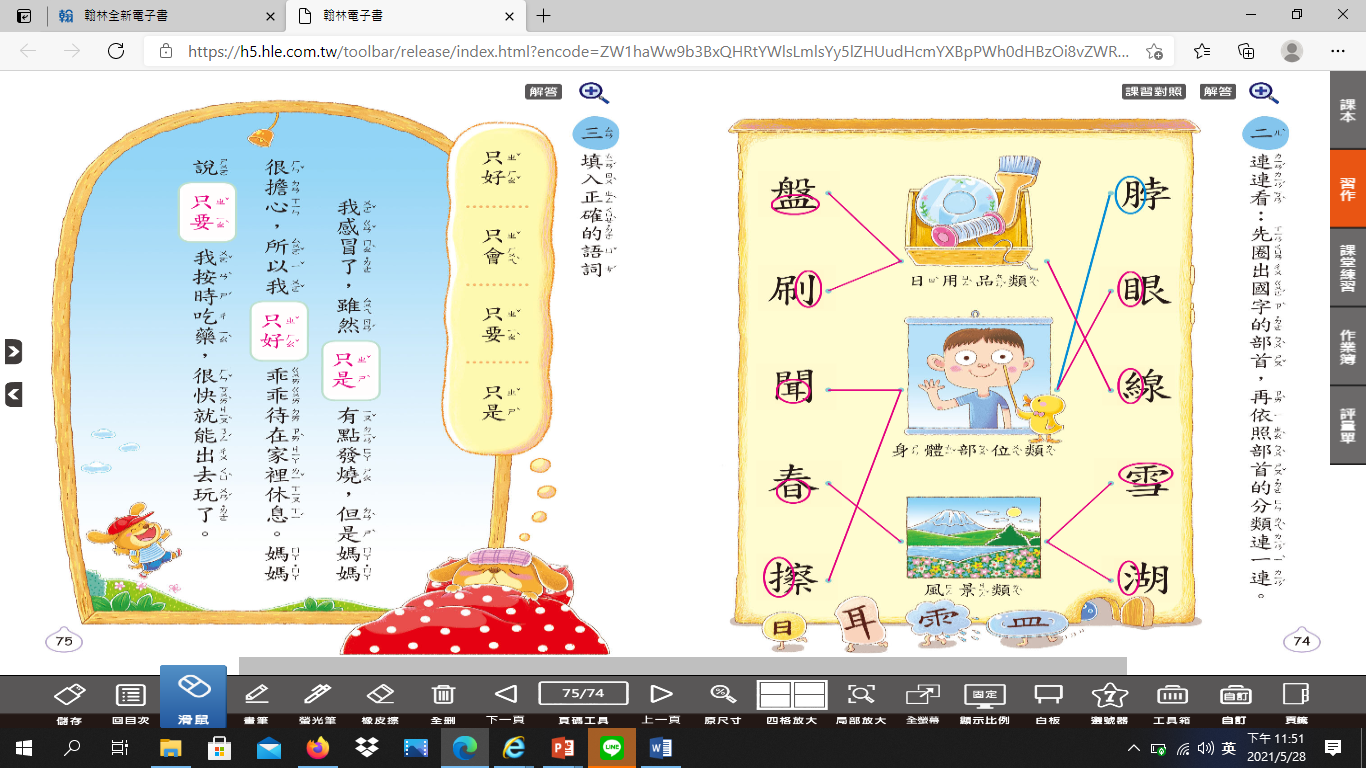 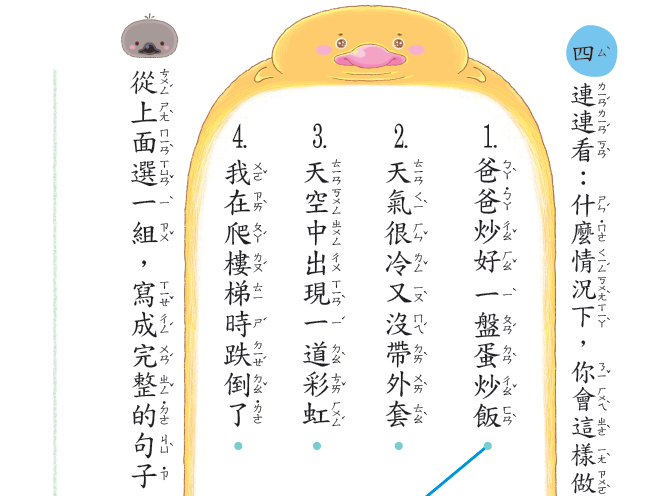 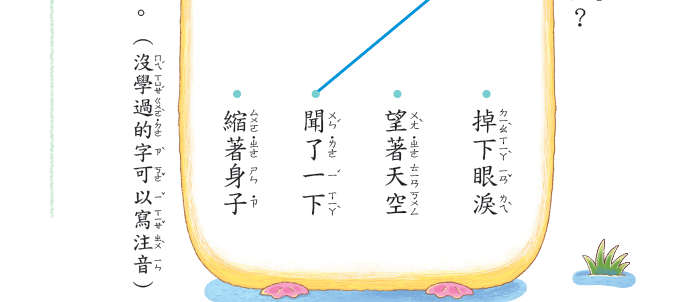 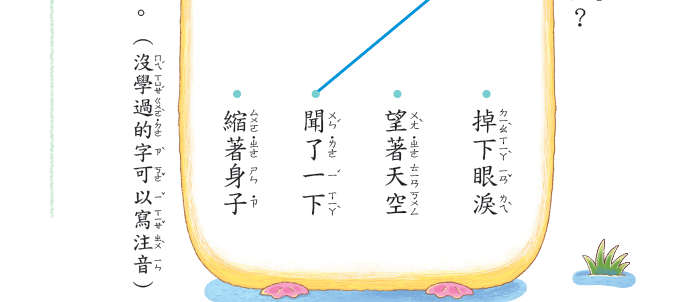 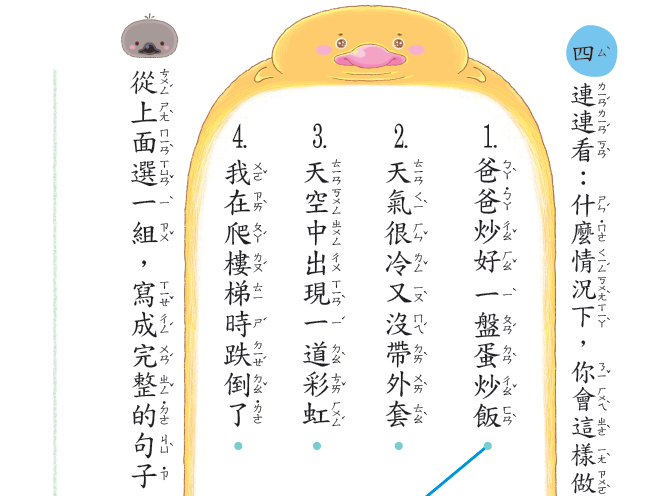 習作練習：第十課第76頁
爸爸炒好一盤蛋炒飯，我聞了一下，好香呵！
天空出現一道彩虹，吸引許多人停下腳步，
望著天空。
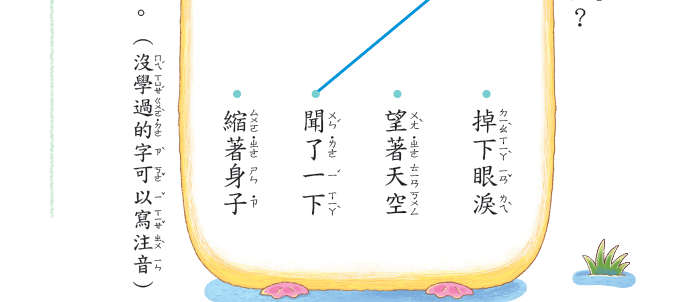 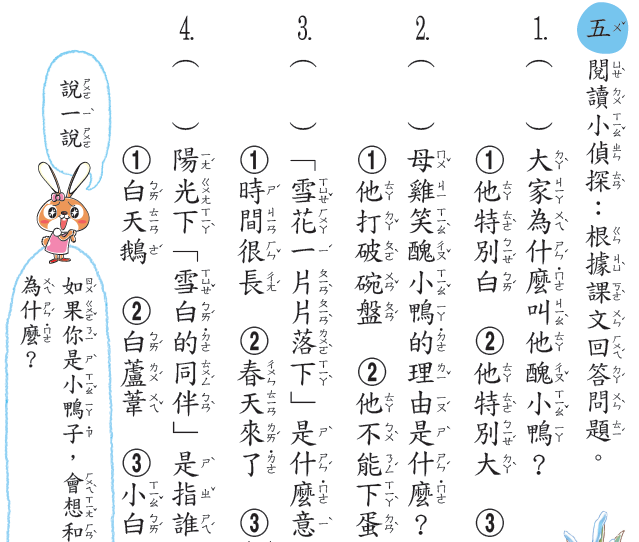 閱讀一下課文再回答。
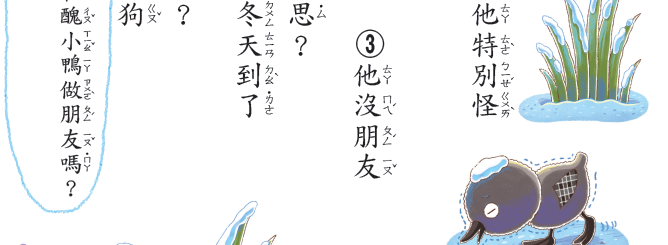 習作練習：第十課第77頁
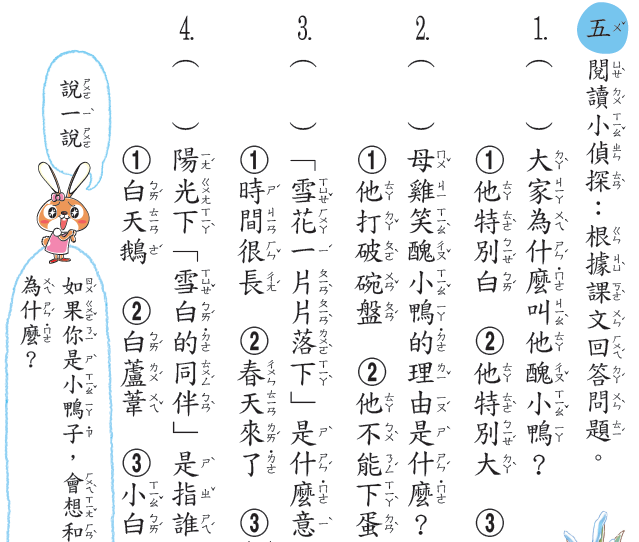 1
3
2
2
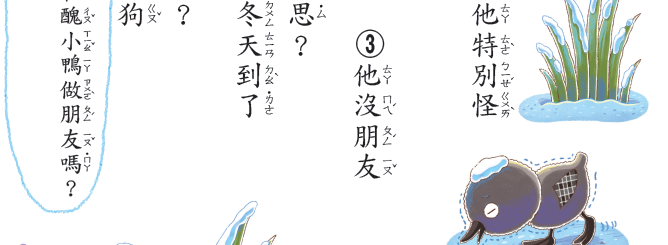 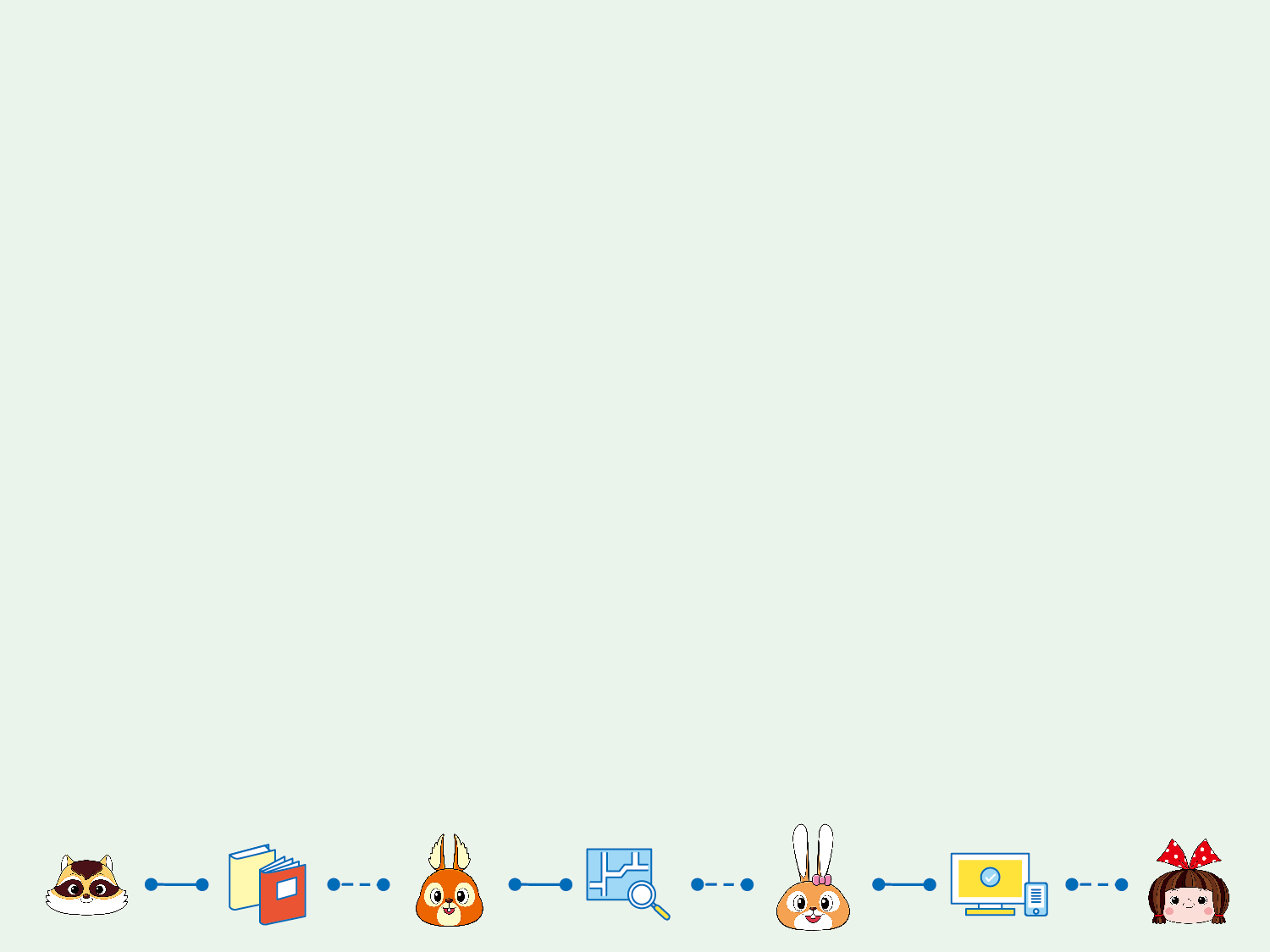 下課了！